Секретарское обслуживание делового приёма на тему:
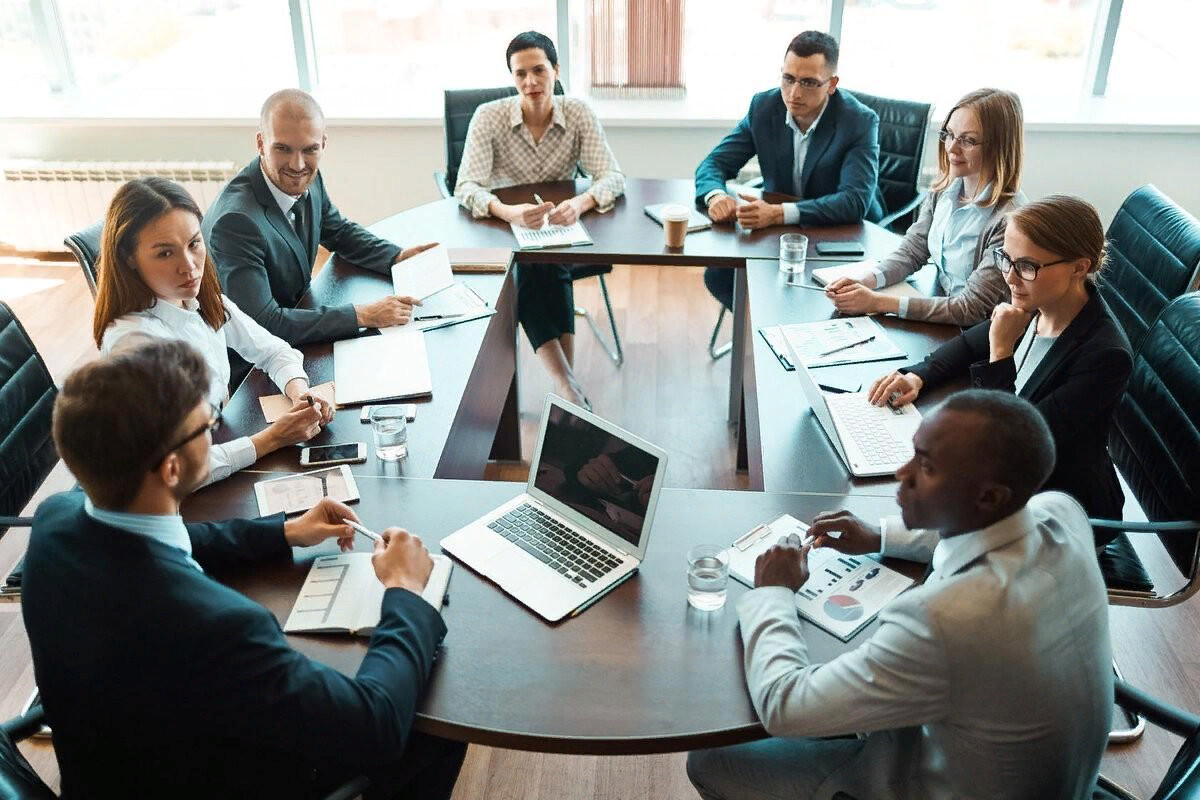 Производствои продвижение нового вида строительных материалов
04.05.2023 - 05.05.2023
Выполнила Сунцова  Полина
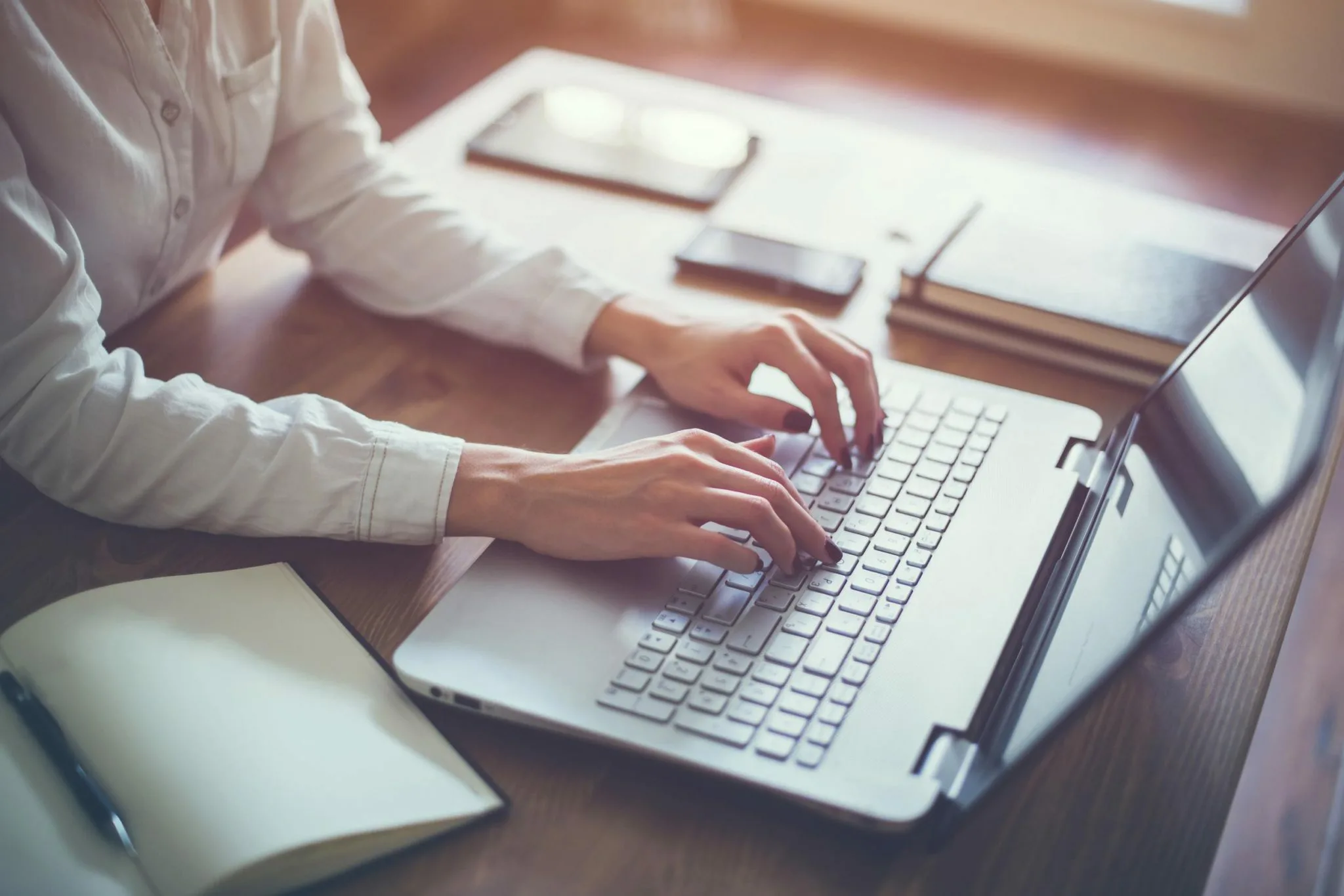 1
3
6
2
5
4
Этапы работы
Определение цели, времени и места проведения
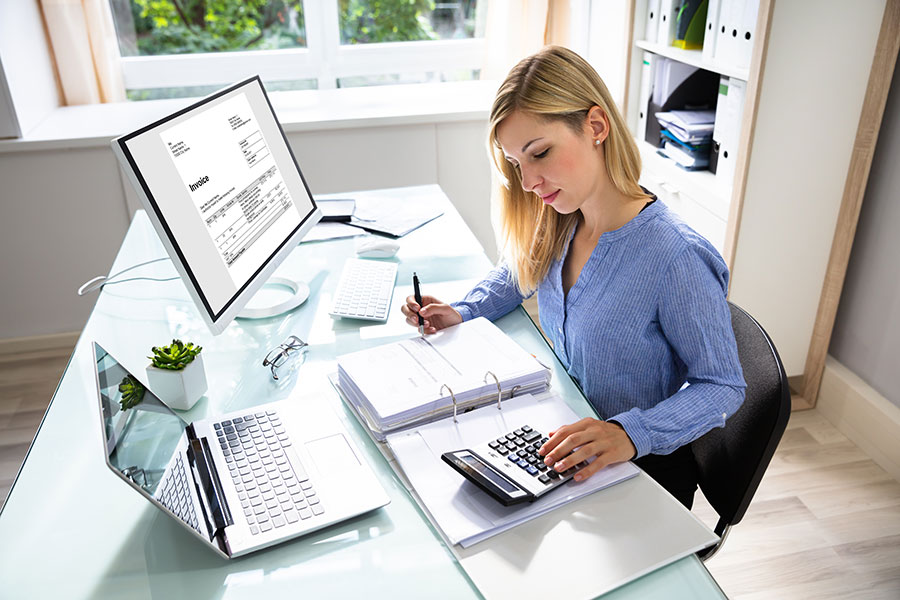 Составление приказа и плана подготовки
Составление повестки для совещания
Оповещение участников
Организационная подготовка к деловому приёму
Оформление листа регистрации участников
Оформление проекта протокола
7
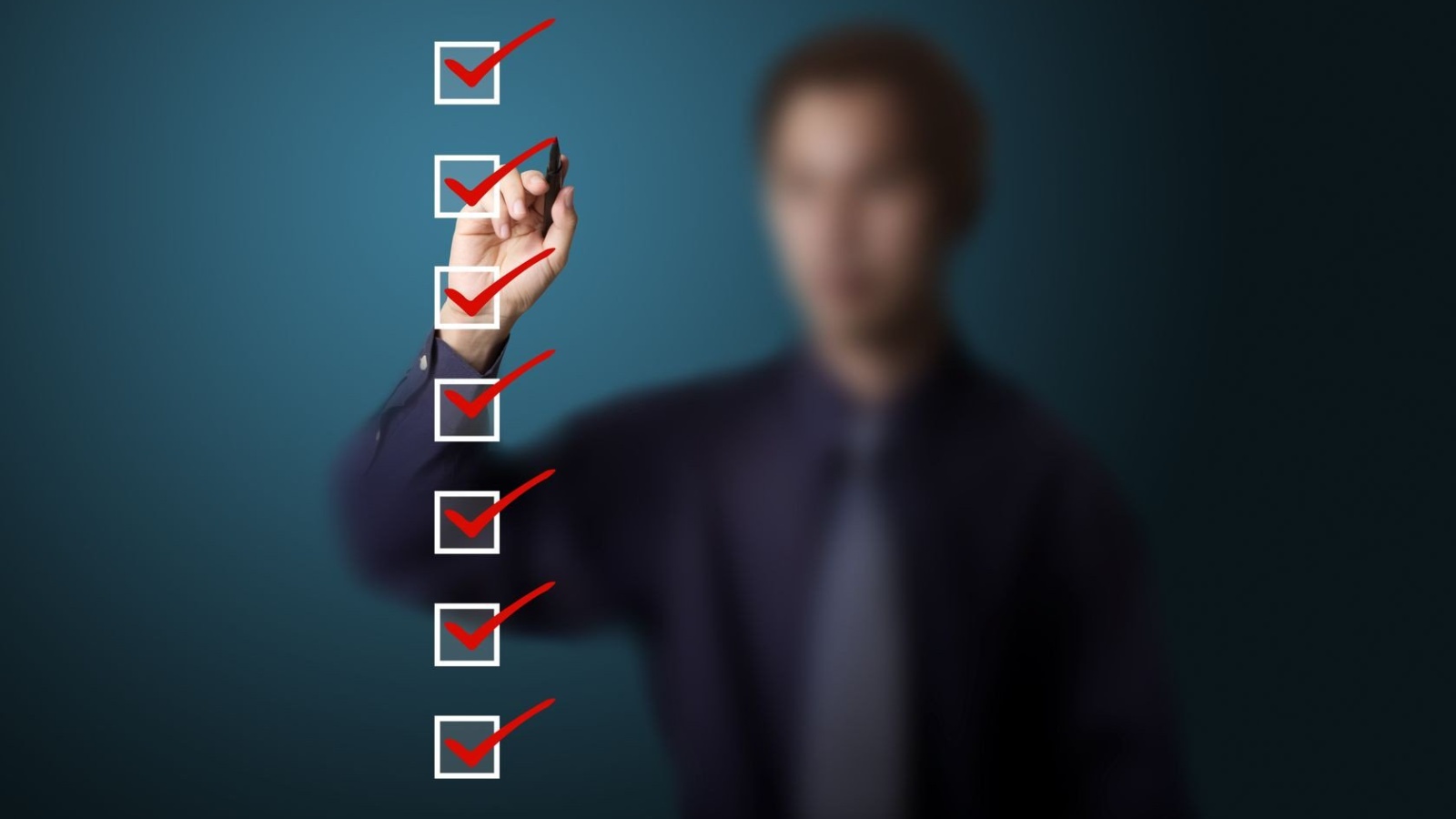 1 этап 
Определение цели, времени и места проведения
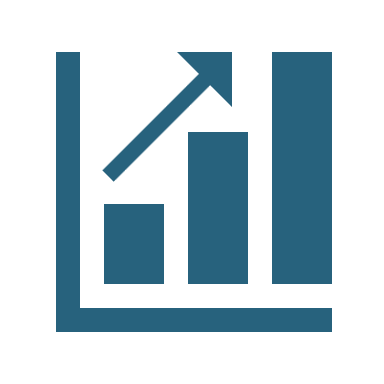 Цель: обсудить вопросы и предложения о производстве и продвижении нового вида строительных материалов

Дата проведения: 04.05.2023 – 05.05.2023


Время проведения: 10:00

Место проведения: конференц-зал «Большой»
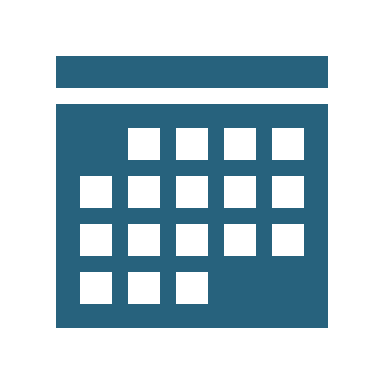 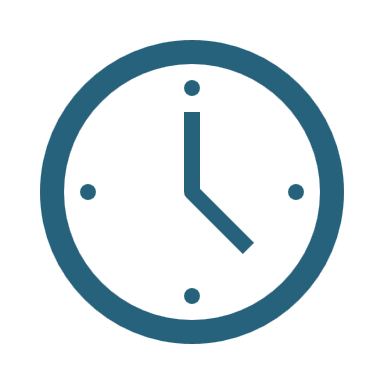 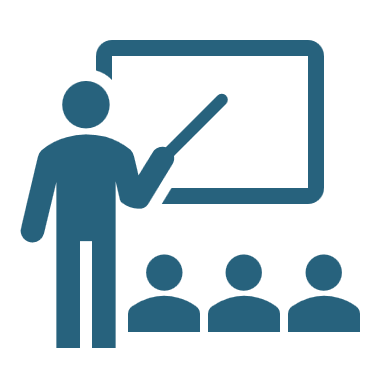 2 этап 
Составление приказа
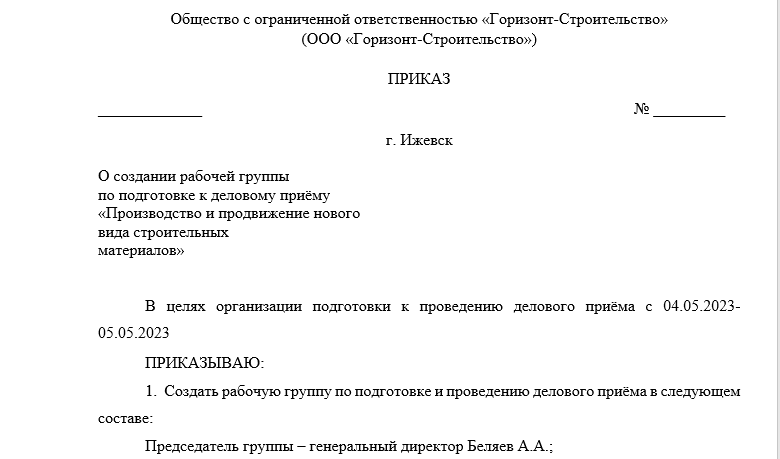 2 этап 
Составление плана подготовки
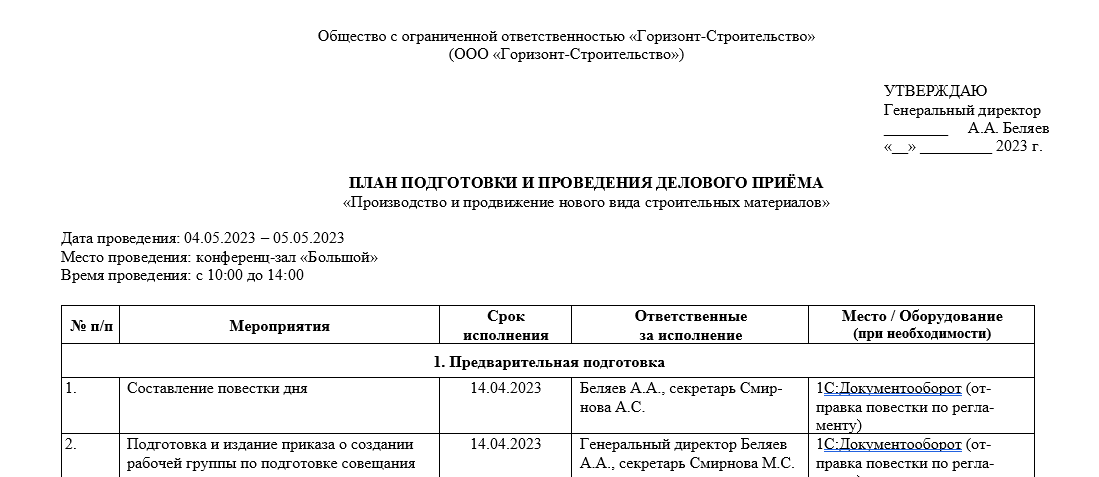 2 этап 
Составление плана подготовки
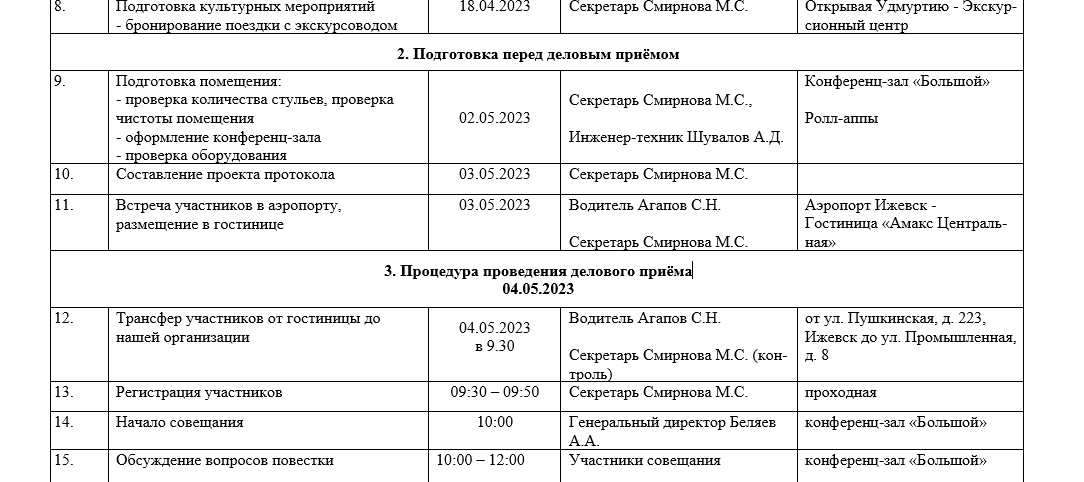 3 этап 
Составление повестки дня
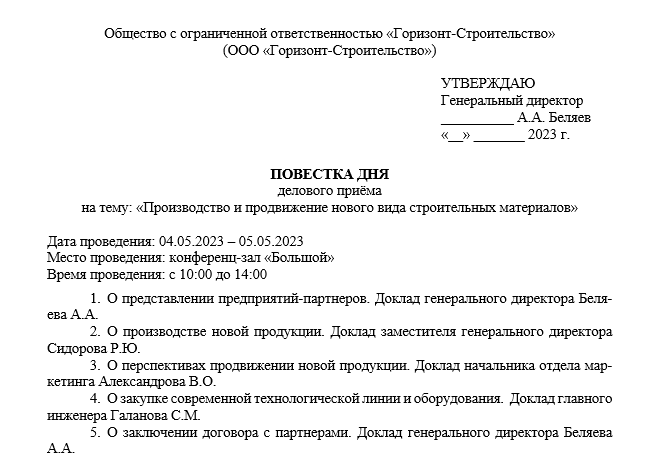 4 этап 
Оповещение участников делового приёма
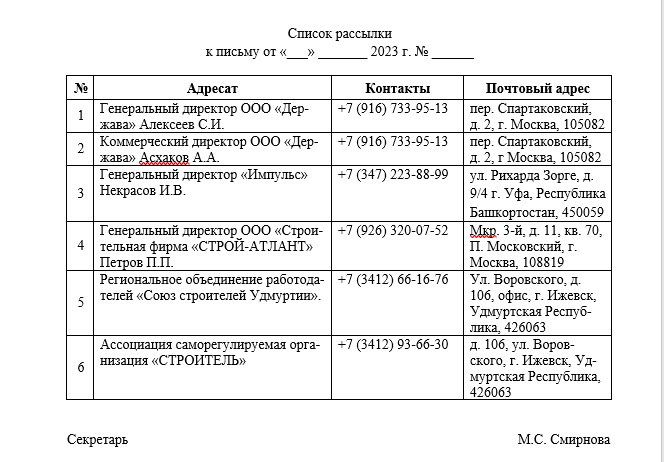 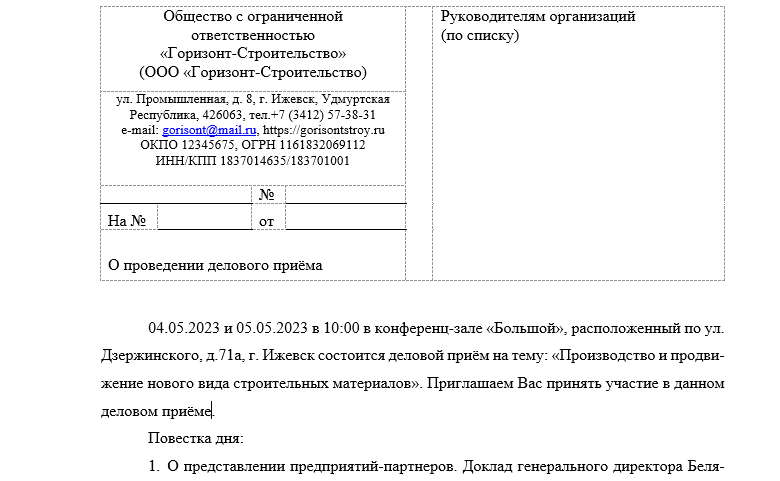 5 этап 
Организационная подготовка делового приёма
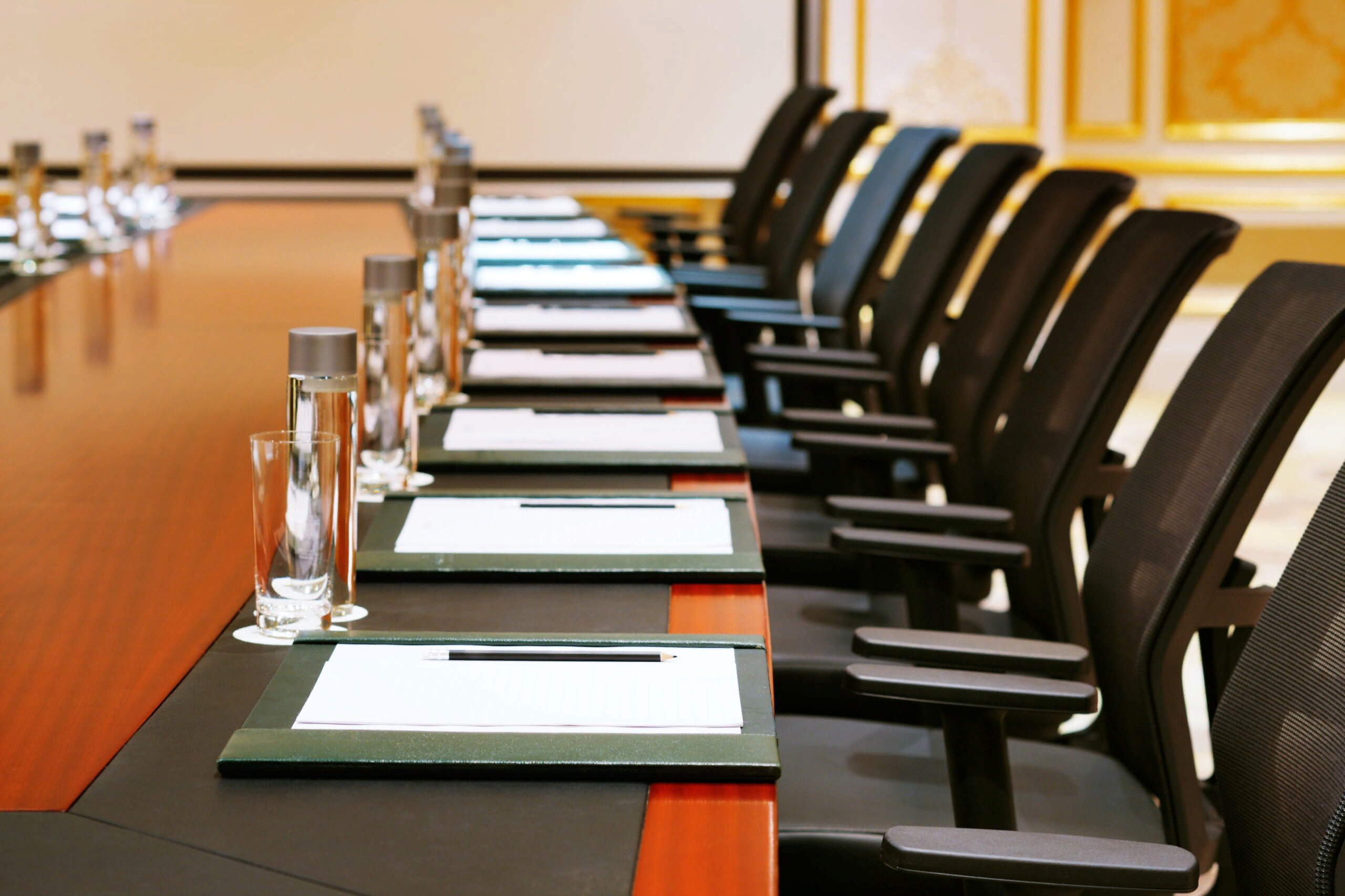 5 этап 
Организационная подготовка делового приёма
Выбор места проведения
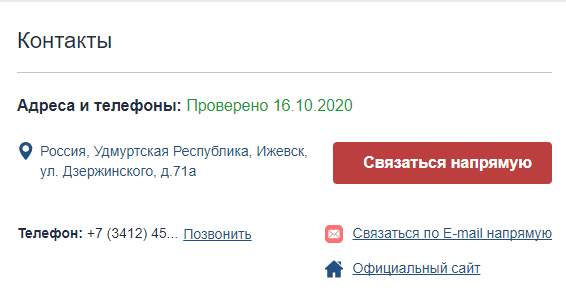 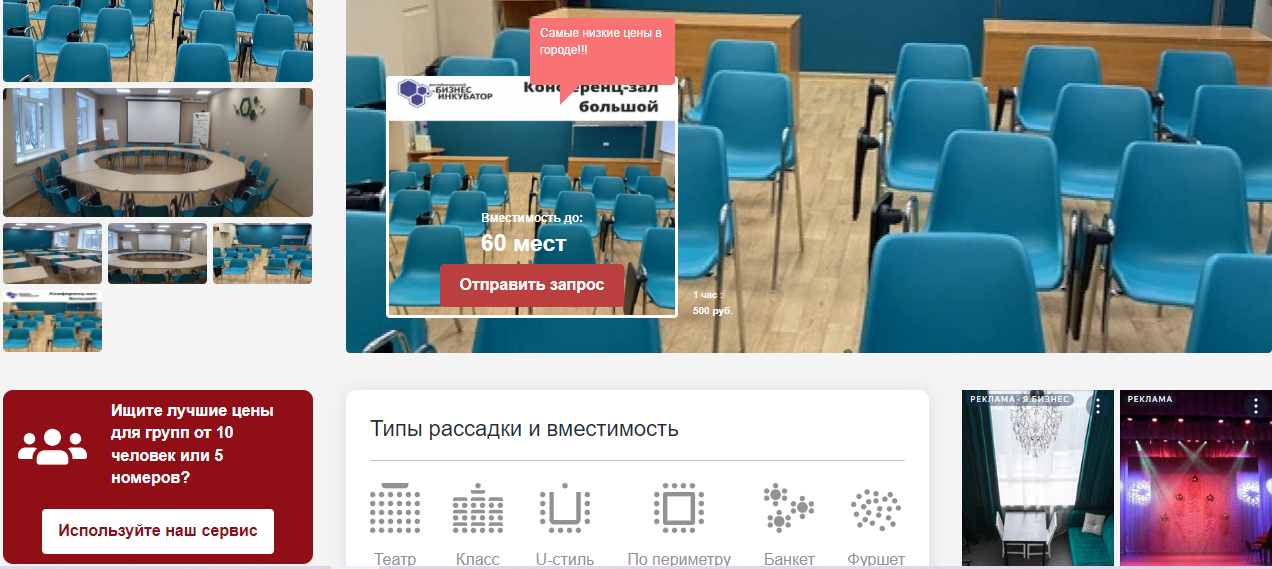 Ул. Дзержинского, д. 71а, г. Ижевск, Удмуртская Республика
5 этап 
Организационная подготовка делового приёма
Подготовка информационных материалов
Разработана брендированная продукция и информационные материалы
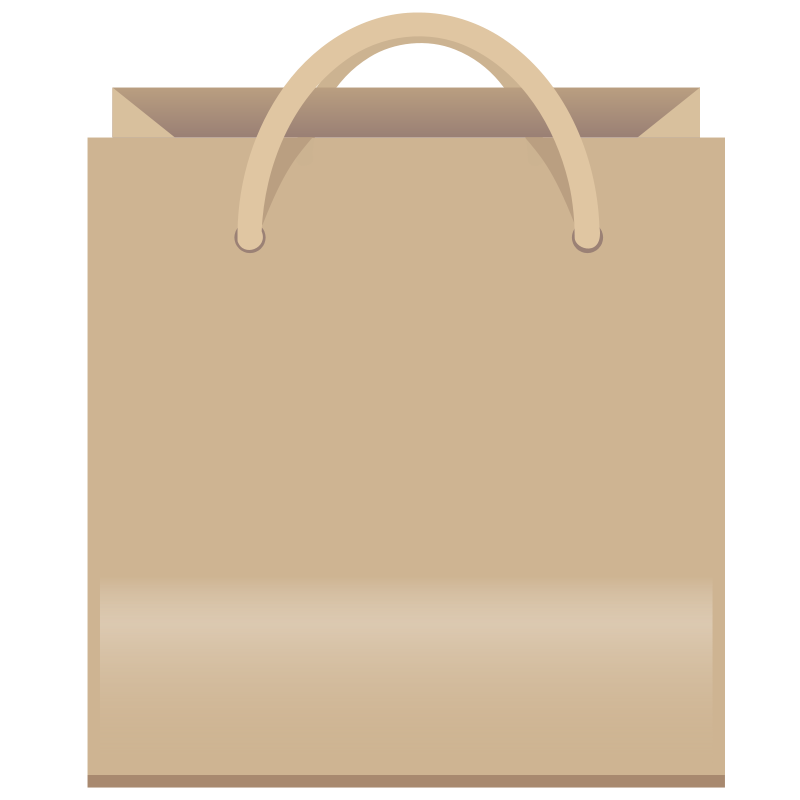 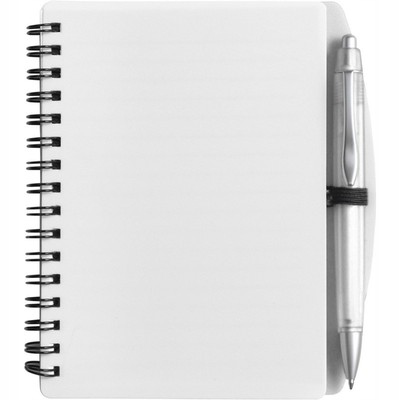 ООО 
«Горизонт-
Строительство»
ООО 
«Горизонт-Строительство»
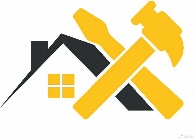 ООО «Горизонт-Строительство»
Беляев Александр 
Александрович
Генеральный директор
+7 (3412) 57-38-31
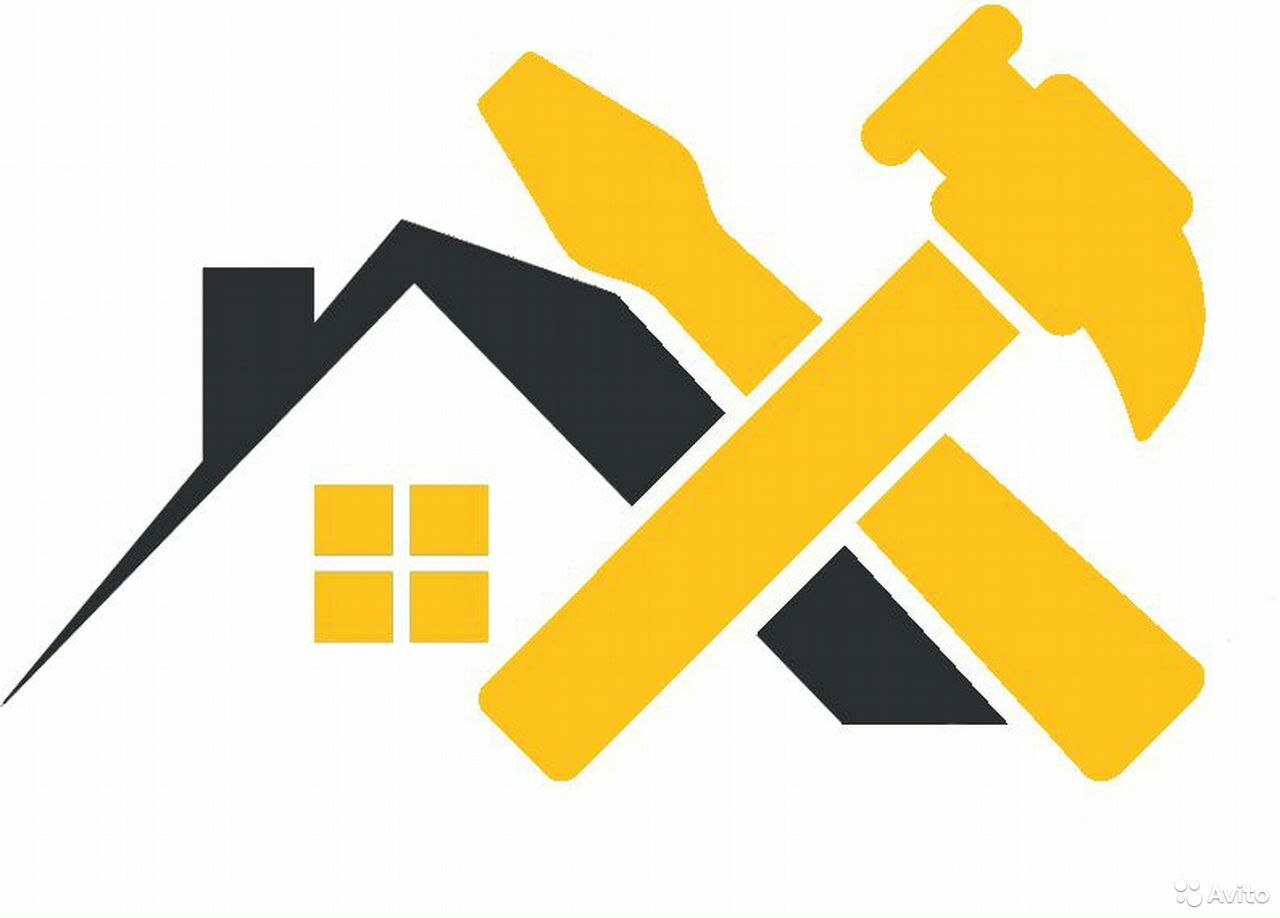 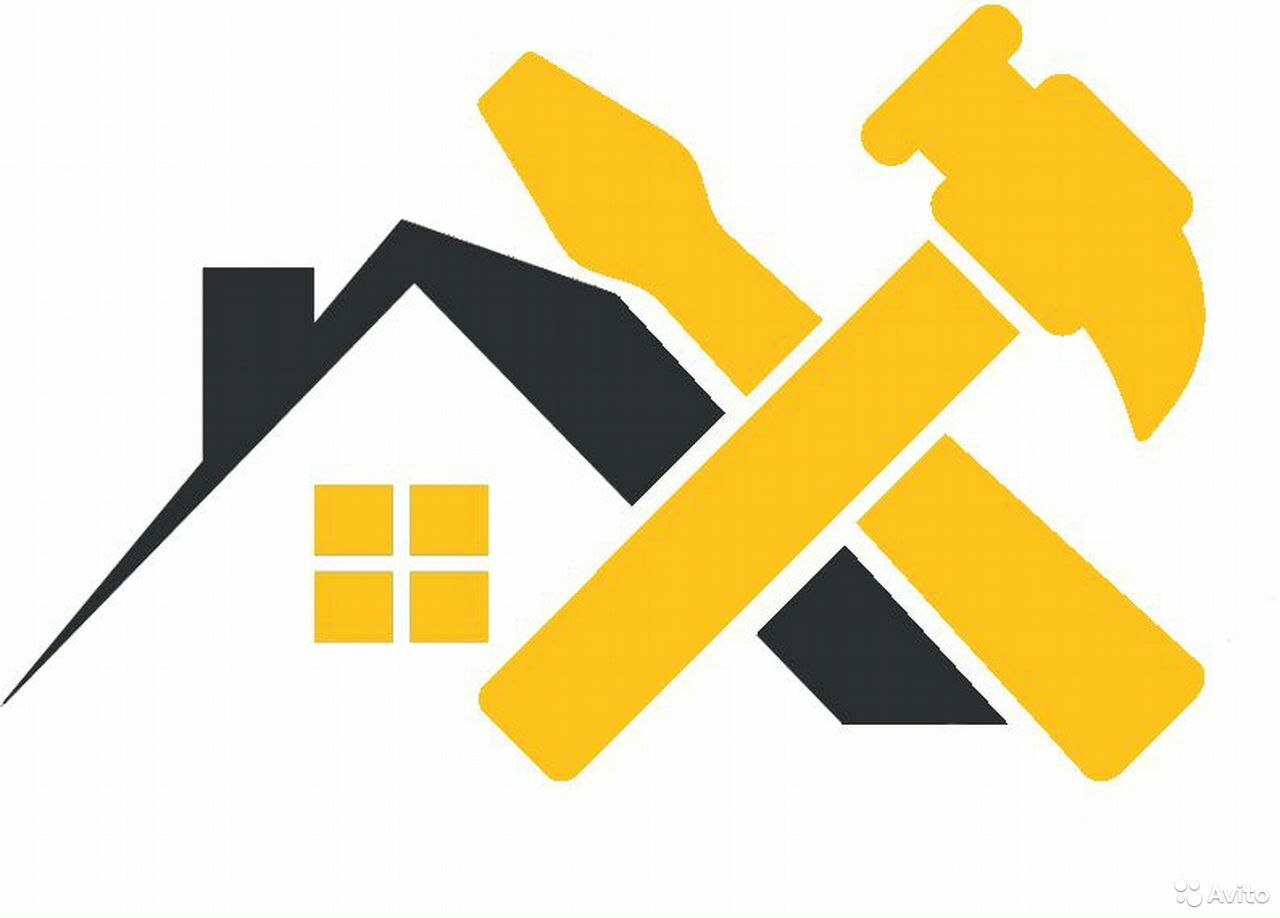 5 этап 
Организационная подготовка делового приёма
Обеспечение проживанием
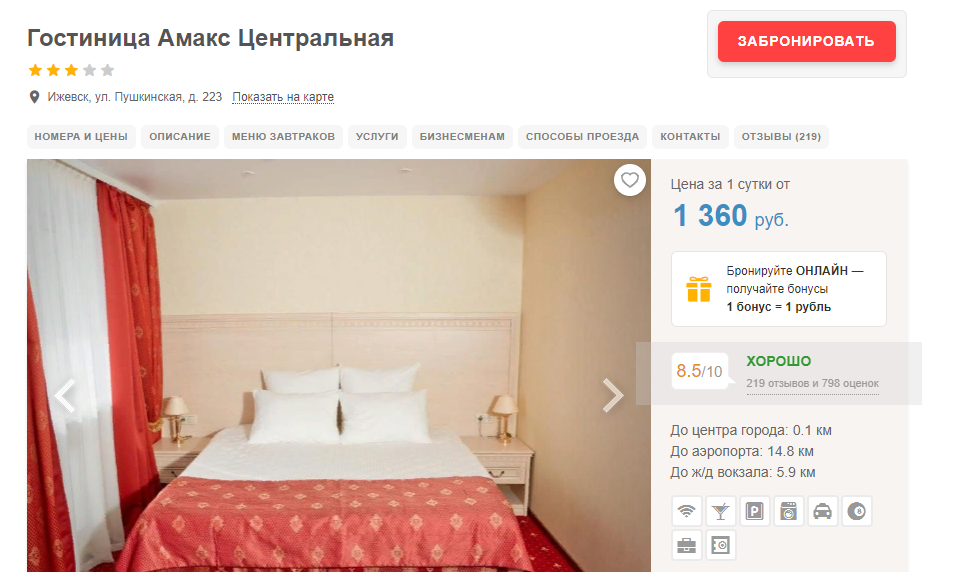 Гостиница «Амакс Центральная» 
(ул. Пушкинская, д. 223, г. Ижевск)

Стоимость одноместного номера с одной кроватью - 1360 руб.
5 этап 
Организационная подготовка делового приёма
Обеспечение питанием
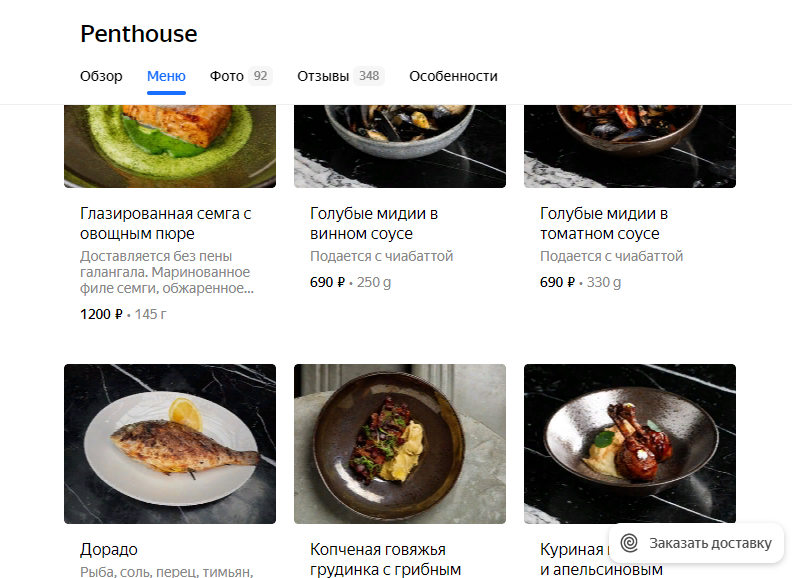 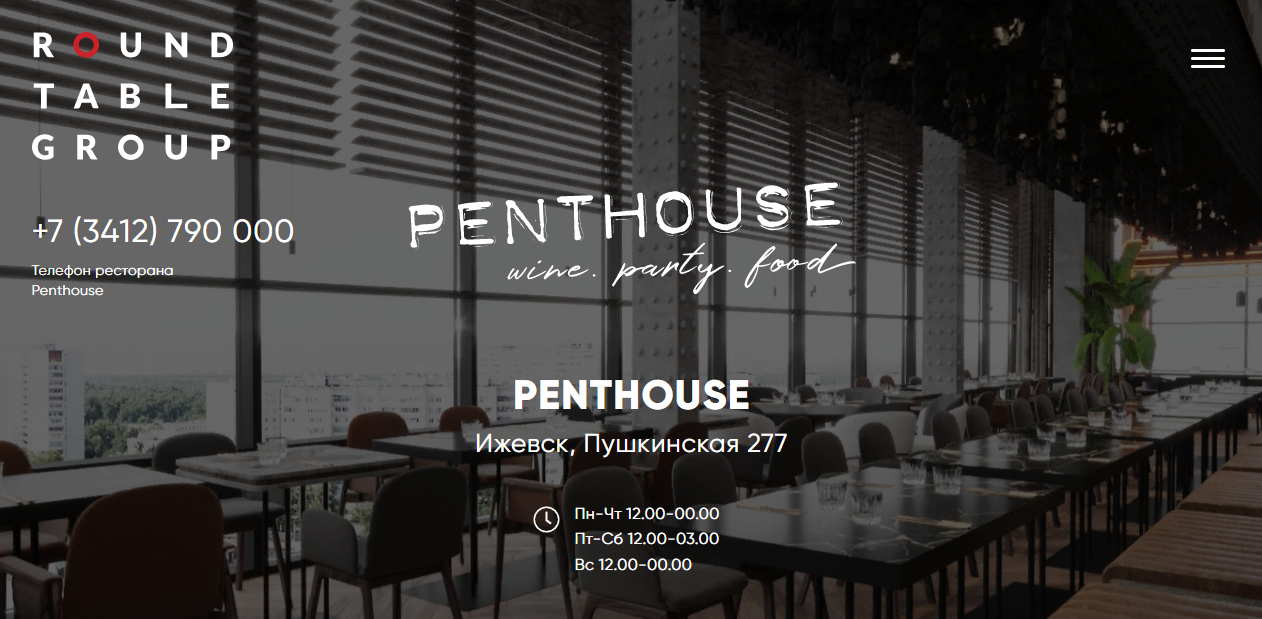 5 этап 
Организационная подготовка делового приёма
Организация трансфера
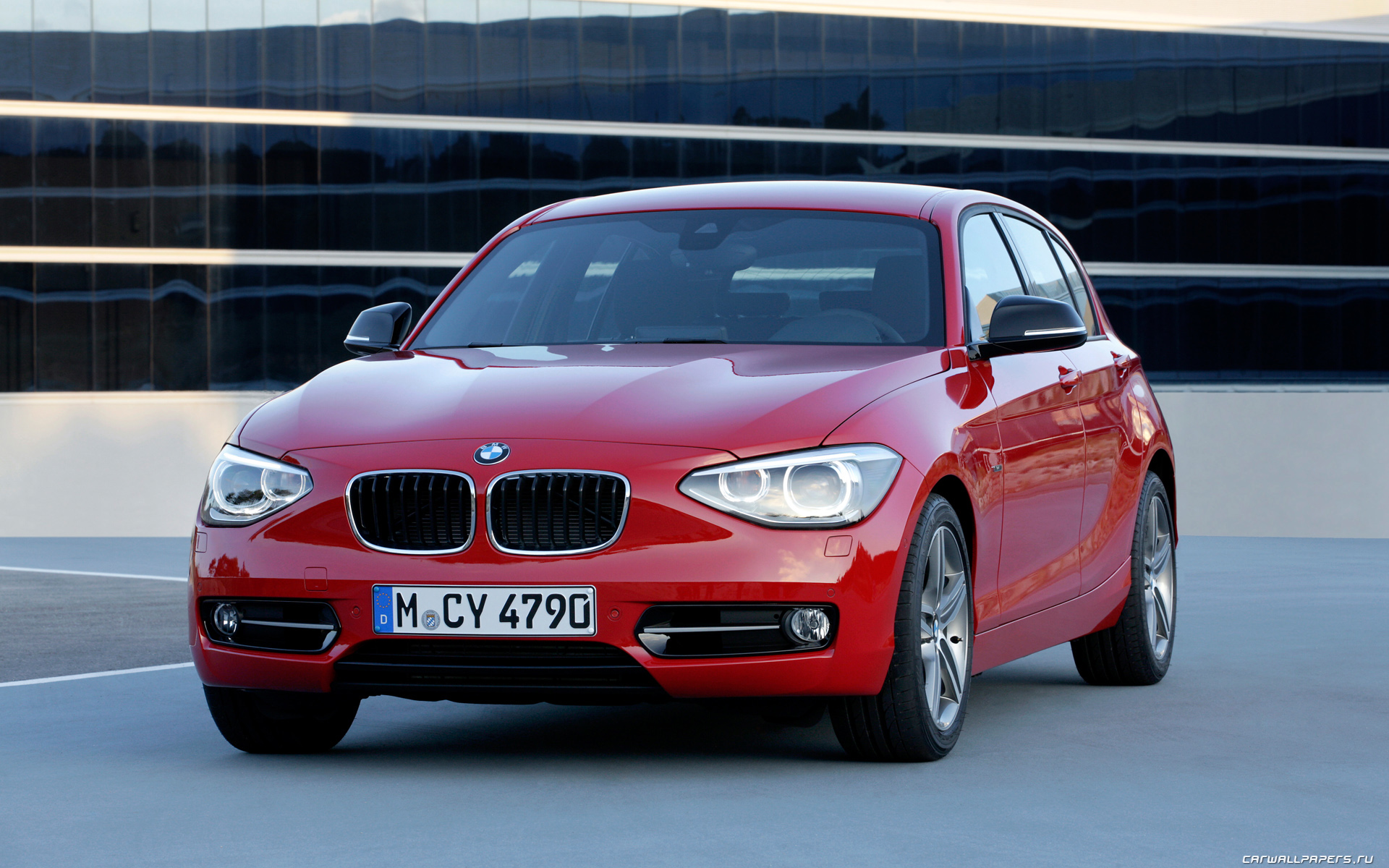 Автомобиль  ООО «Горизонт-Строительство» с личным водителем
5 этап 
Организационная подготовка делового приёма
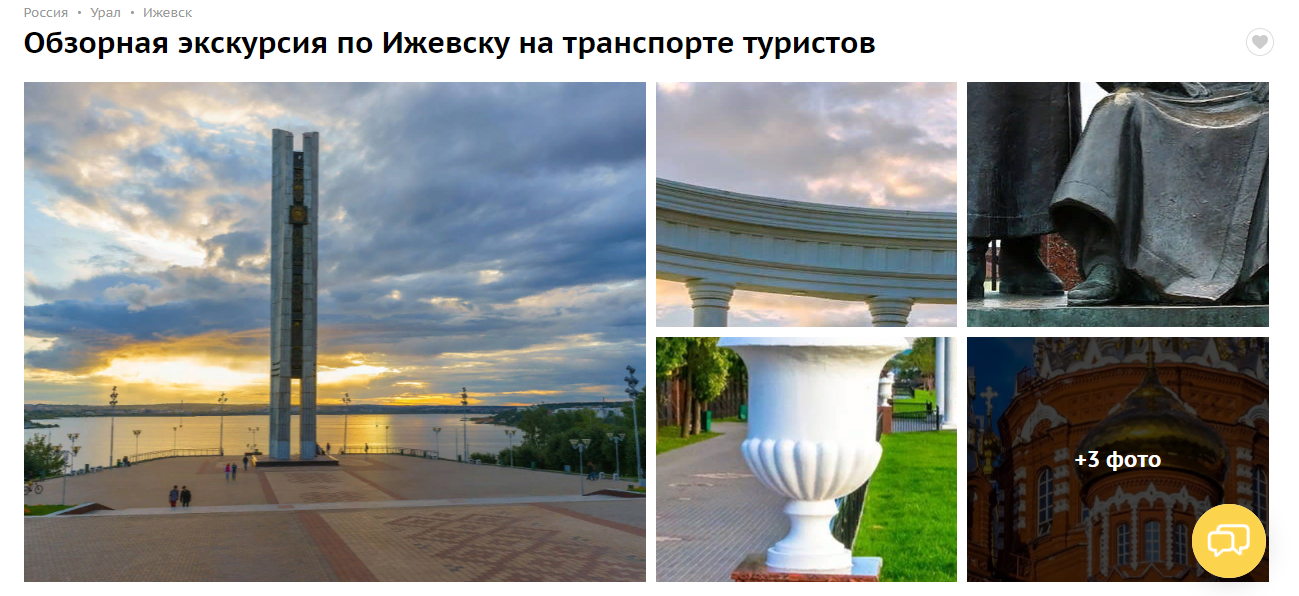 Подготовка культурной программы
5 этап 
Организационная подготовка делового приёма
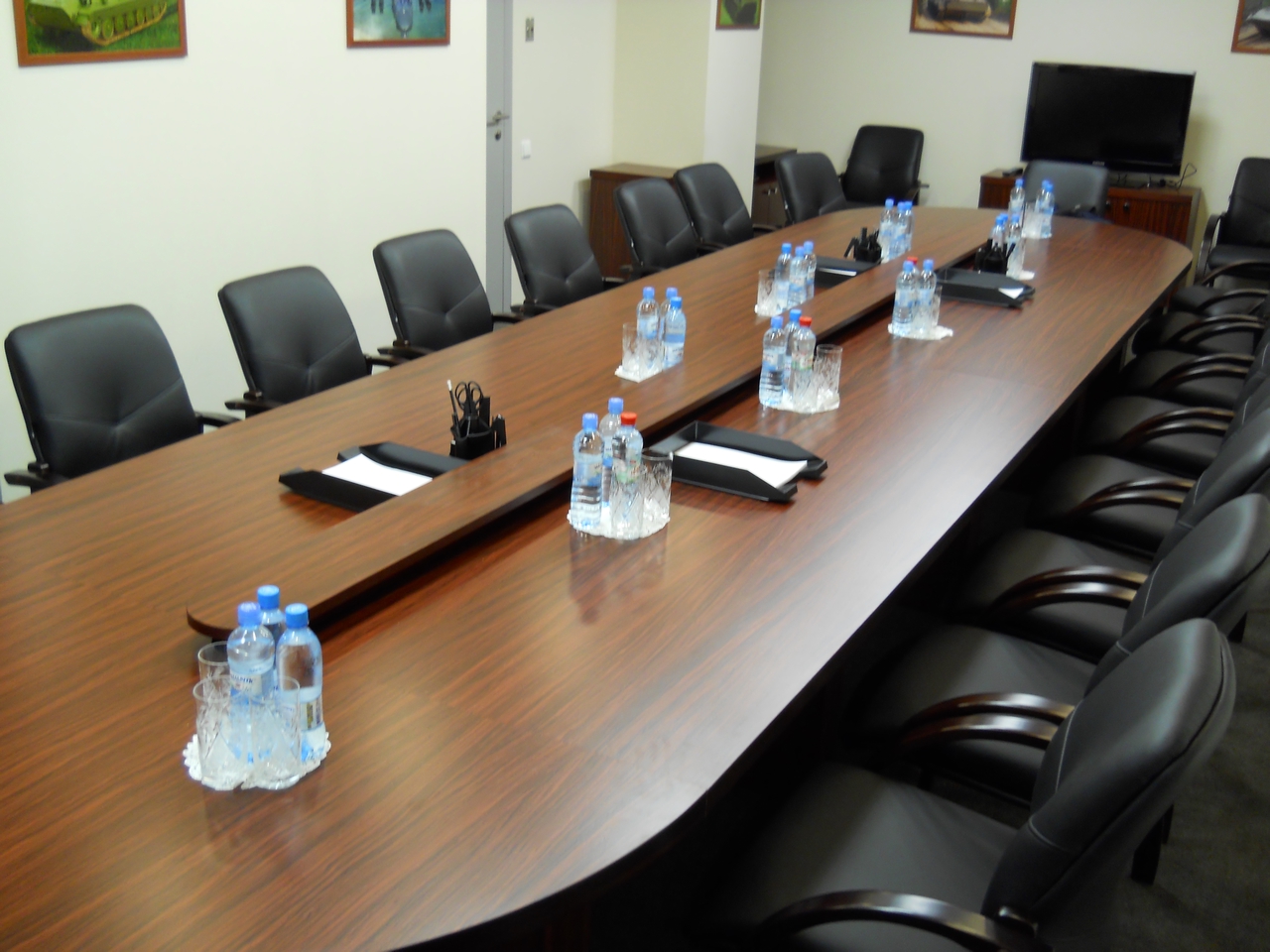 Подготовка помещения
5 этап 
Организационная подготовка делового приёма
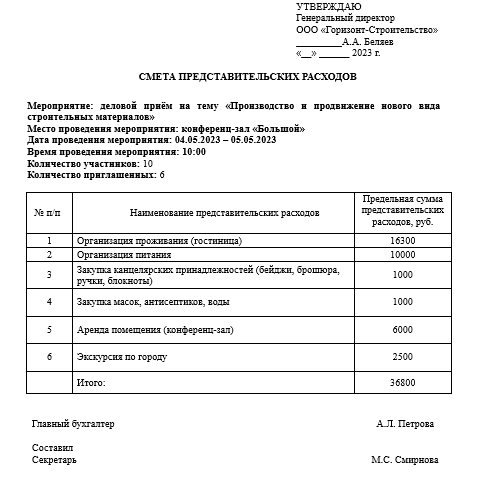 Смета включает в себя предварительную стоимость предстоящих расходов по организации проведения совещания

Унифицированной формы сметы не предусмотрено, поэтому составлено в соответствии с  требованиями ГОСТ Р.7.0.97 - 2016
6 этап 
Оформление листа регистрации участников делового приёма
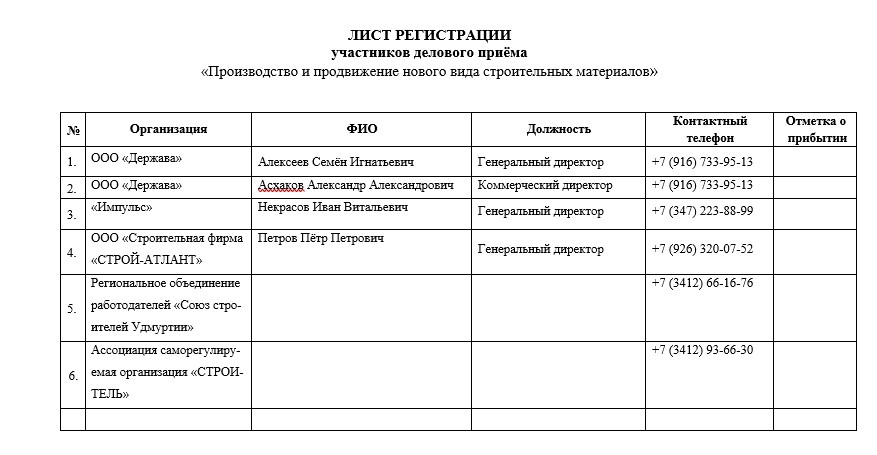 7 этап 
Оформление проекта протокола
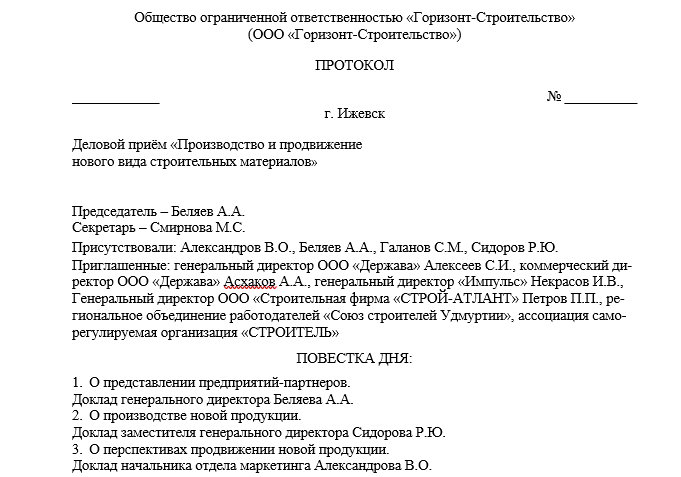 Оформляется на общем бланке организации
Оформляется в соответствии  
с ГОСТ Р 7.0.97-2016

В течение 3-х дней после проведения совещания текст протокола конкретизируется на основании докладов участников, видео или аудиозаписей
Выводы и рекомендации
1
3
5
6
2
4
6
Секретарское обслуживание делового приёма на тему:
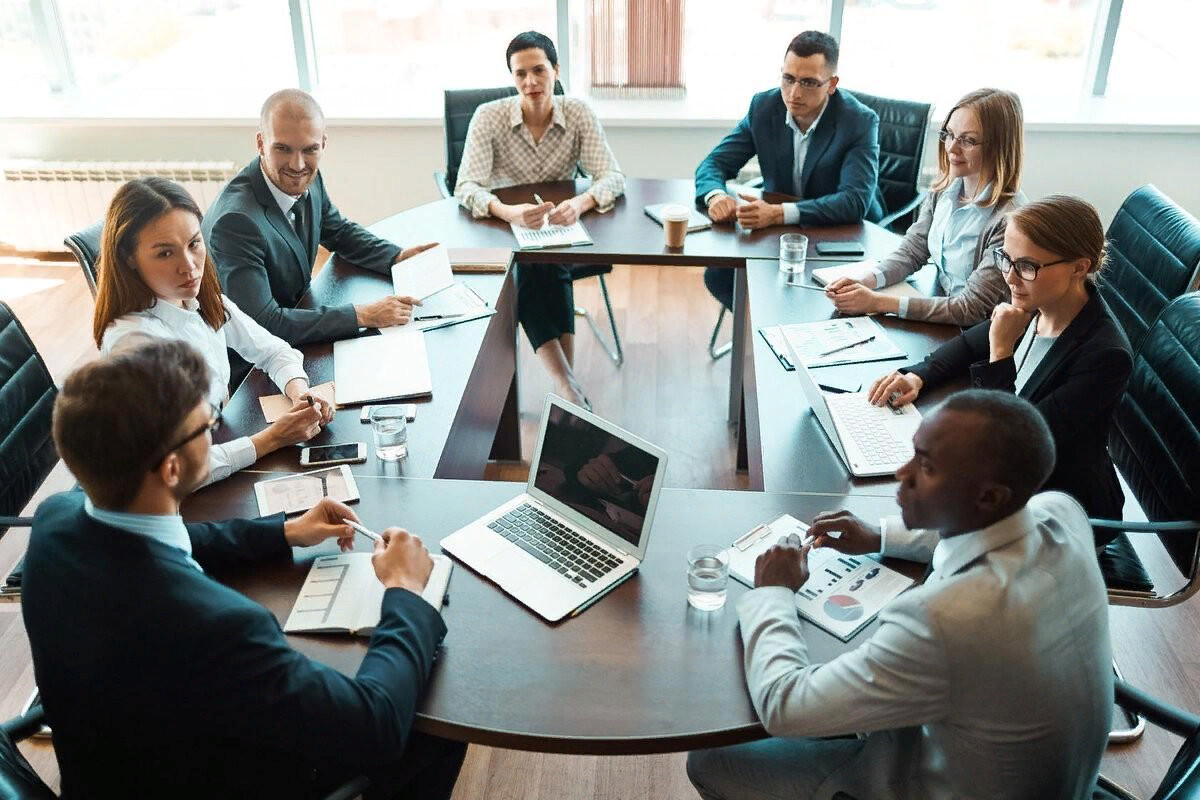 Производствои продвижение нового вида строительных материалов
04.05.2023-05.05.2023
Выполнила Сунцова  Полина